Anwendertagung 2016
Abweichende Zahlungsweise in X-oil
[Speaker Notes: Begrüßung Anwendertagung 2016]
Anwendertagung 2016
Abweichende Zahlungsweise in X-oil


Problemstellung:

Bereits bei der Bestelleingabe wird mit dem Kunden eine Zahlungsweise vereinbart die mit seiner im Kundenstamm eingestellten nicht übereinstimmt.

Schlechte Lösung: im Kundenstamm die Zahlweise ändern. 

Bestehende Lösung: abweichende Zahlungsweise über eine 			                   Kundenkondition einpflegen

Neue Lösung: die Zahlweise ist von Auftrag zu Auftrag unterschiedlich
[Speaker Notes: Begrüßung Anwendertagung 2014]
Anwendertagung 2016
Sie entscheiden ob diese Lösung im X-oil überhaupt erlaubt sein wird.
Über Menüpunkt 4.1.1.4.12 „Diverses“ geben Sie diese Funktion frei.
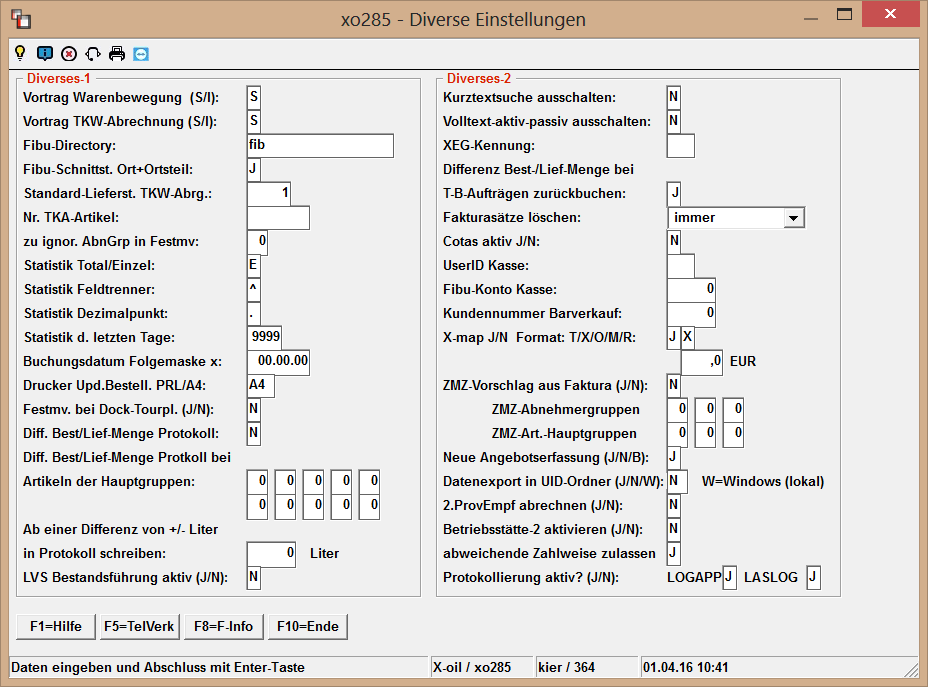 [Speaker Notes: Begrüßung Anwendertagung 2014]
Anwendertagung 2016
Im Telefonverkauf legen Sie während des Verkaufgesprächs die Zahlweise fest. Lassen Sie das Feld leer („blank“) dann gilt die im Stammsatz (oder Kundenkondition) gültige Zahlweise.
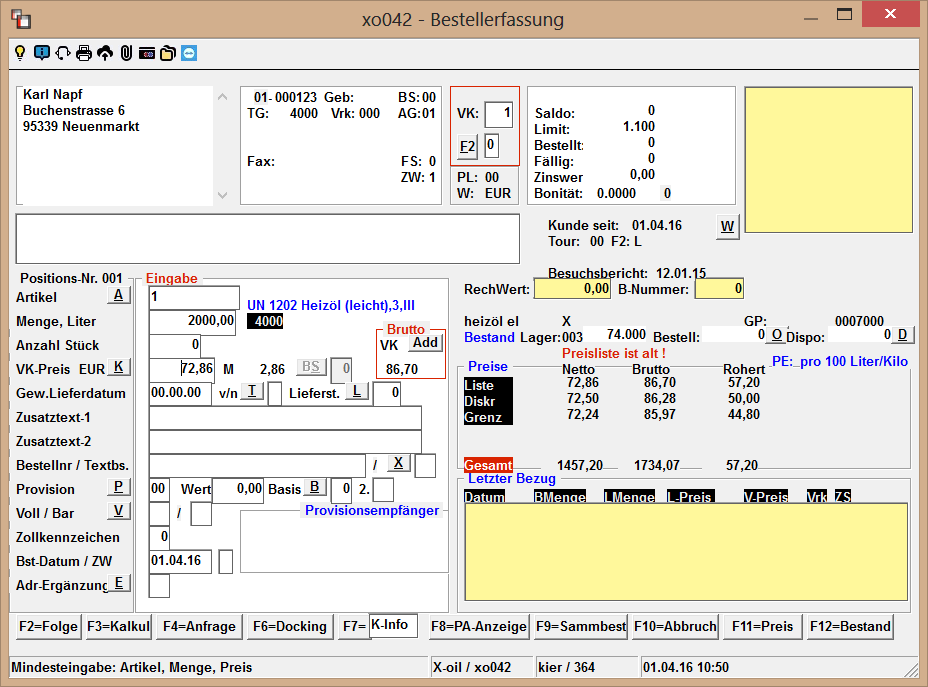 [Speaker Notes: Begrüßung Anwendertagung 2014]
Anwendertagung 2016
Problem:
Wird die Zahlungsweise auf Lastschrift gesetzt, müssen Bankverbindung und Mandat geprüft und evtl. angelegt werden.

In allen Programmen erscheinen bei Änderung der Zahlweise entsprechende Hinweise:
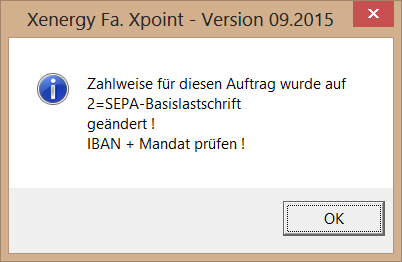 [Speaker Notes: Begrüßung Anwendertagung 2014]
Anwendertagung 2016
Änderung der Zahlweise über Update Bestellungen – Folgemaske „u“ im Telefonverkauf
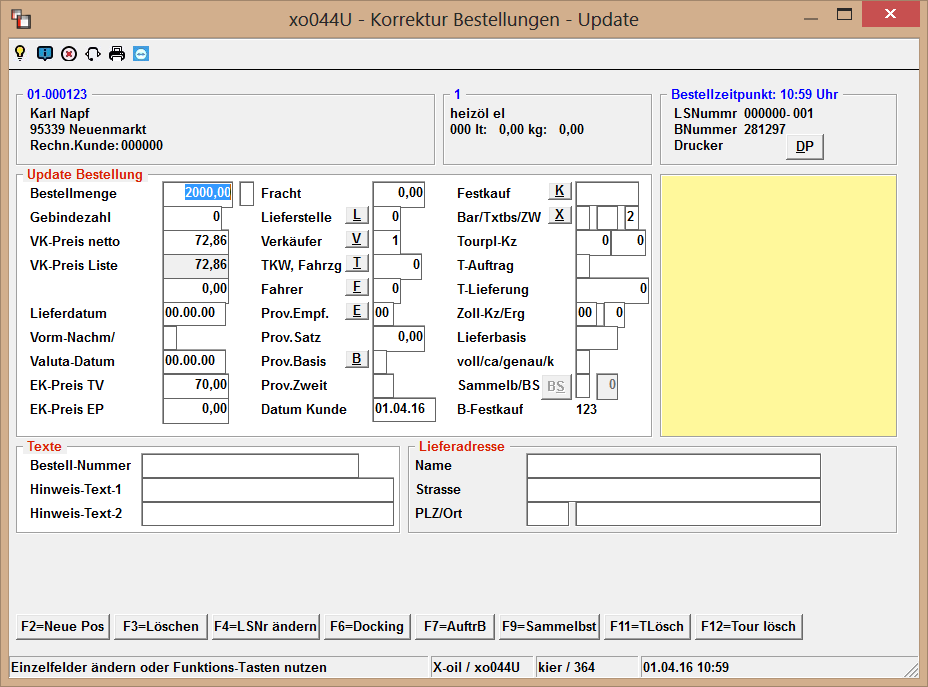 [Speaker Notes: Begrüßung Anwendertagung 2014]
Anwendertagung 2016
Beeinflussung der Zahlweise durch die Fakturierung/Mengenkontrolle
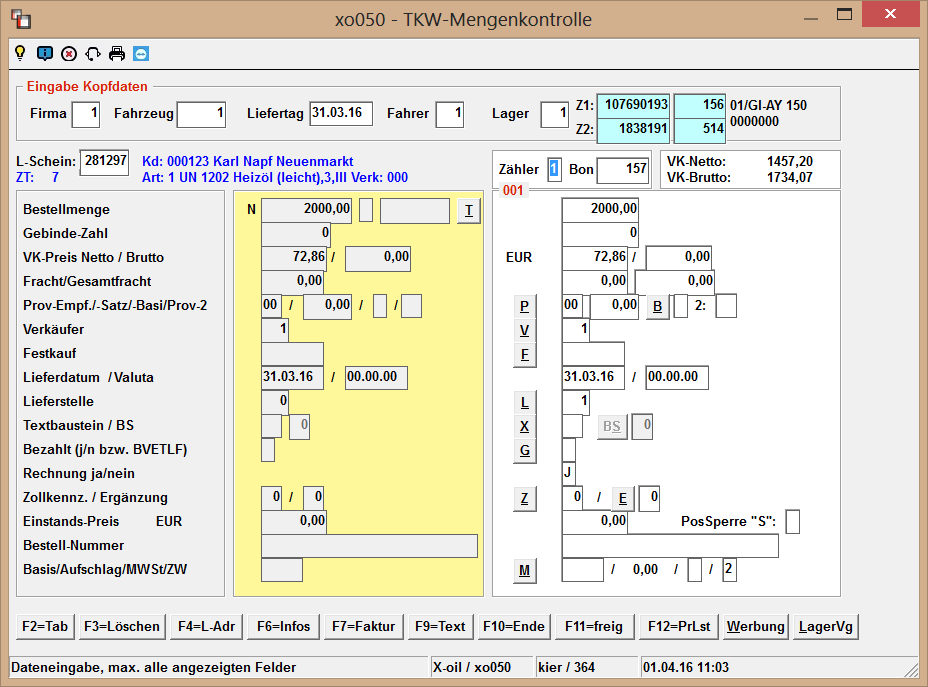 [Speaker Notes: Begrüßung Anwendertagung 2014]
Anwendertagung 2016
Korrektur/Änderung der Zahlweise durch Korrektur Fakturadaten
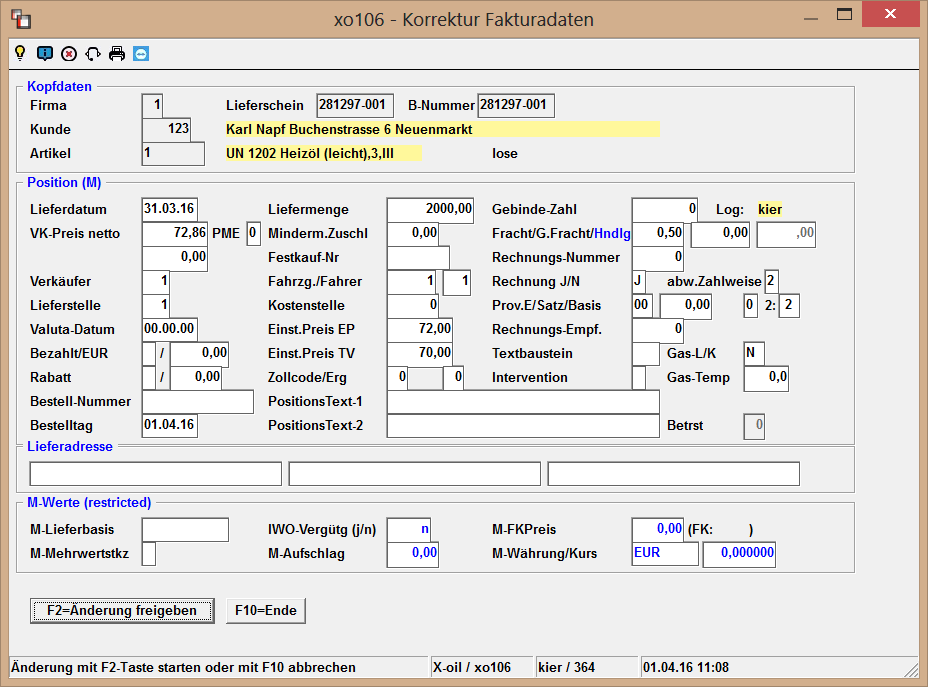 [Speaker Notes: Begrüßung Anwendertagung 2014]
Anwendertagung 2016
Danke für Ihre Aufmerksamkeit
[Speaker Notes: Begrüßung Anwendertagung 2014]